Dědičnost jednovaječných dvojčat – co hrozí v běžném životě
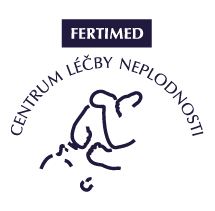 Doc. MUDr. Aleš Sobek, CSc. 
 Fertimed- centrum pro léčbu neplodnosti Olomouc
Co jsou jednovaječná – monozygotní dvojčata?
Vznikal rozdělením jednoho embrya
Jedno embryo se dovede rozdělit i na 4
Jsou stejného pohlaví
Jsou si podobná jak vejce vejci
Mají jen nepatrně odlišný genom 
Mohou mít odlišný růst a vývoj (v děloze soutěž o zdroje – odlišný přísun živin pro cévní nepravidelnosti v placentě
Mechanismus vzniku MZT
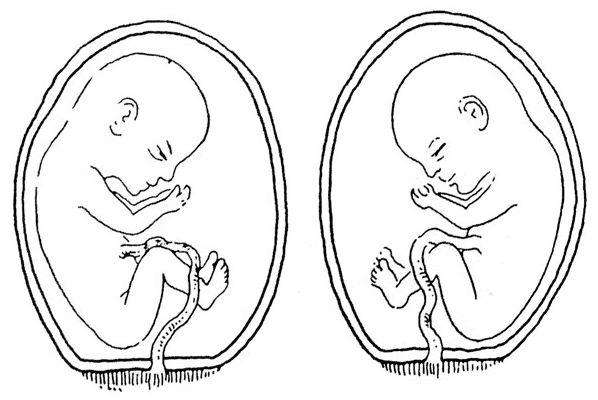 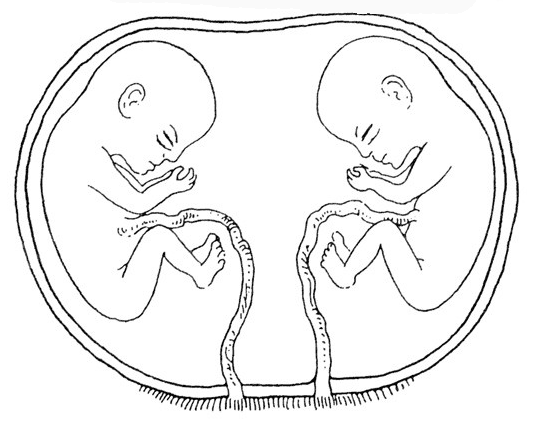 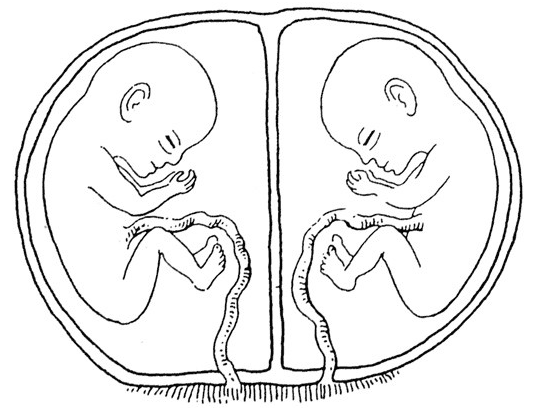 Komplikace v děloze
Neúplné oddělení plodů – pozdější – srostlice
Soutěž o cévní zásobení – hypotrofie jednoho plodu až zástava vývoje
Přetěžování jednoho srdce 
Uzlování pupečníku
Předčasný porod
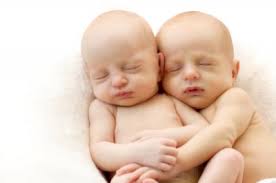 Incidence MZT
Po spontánní koncepci 0.4-1.6% (Derom 1987, Pinborg 2004)

Po léčbě neplodnosti  0.72%-12.5%(Schachter 2001-Tarlatzis 2002)

Incidence v IVF 2-3 x vyšší oproti běžné populaci
Hledané příčiny MZT v IVF
Zona pellucida
Obal vejce a embrya v ranných stadiích vývoje
Mukopolysacharidy+specifické proteiny
Náchylná k manipulaci, trpí dlouhou kultivací
S věkem ženy je tenčí
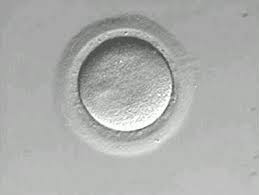 MZT a IVF:		Mikromanipulační techniky
ICSI (intracytoplasmatická injekce): 7-8 µm



AH (asistovaný hatching): 25-30 µm

Herniace přes narušenou zona pellucida
Menší „otvor“ zvyšuje riziko uskřinutí (meta-analýza Vitthala 2009, 37 publikací, 20 let)
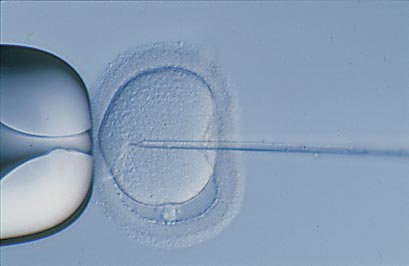 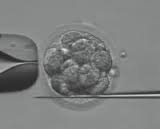 Meta analýza
37 publikací
2.25 vyšší riziko MZT
Kultivace do Blastocysty 4x
ICSI 2.25x
SARTSociety for Assisted Reproductive Technology Clinic Outcome Reporting System, USA
Transfer den 5-6
Nižší dávka FSH
AH
GnRH-a
Darované oocyty

197,327 pregnancies
2,824 with evidence of MZ
MZT a dědičnost-studie
2000-2012
1876 pacientek
MZT-DZT-jednočetné těhot.-aborty
vliv mikromanipulačních technik, délky kultivace, použitého media, hladiny estrogenů v den aplikace HCG, basálního FSH a spotřebu gonadotropinů
genetický dotazník
Dědičnost MZT – zmíněna 1970
AD s přenosem přes otce i matku
Všechny embrya se rozdělí
37 % rodin mají MZT

Genetici si nedokázali uvědomit roli přírody
Faktory ovlivňující výskyt MZT
Snížení pravděpodobnosti

Dělení nemusí být 50:50 (menší plod zanikne)
Implantace lidských embryí je asi 10-25 % - to znamená jen každé 4-10 těhotenství je MZT
Zástava vývoje plodu (potrat) 5-15 %
Komplikace distribuce krve v placentě MZT
Faktory ovlivňující výskyt MZT
Zvýšení pravděpodobnosti

Mladá žena s kvalitnímu vaječnými buňkami
IVF – více přenášených embryí
Stimulace vaječníků – více vaječných buněk
Clostylbegyt
Graf dědičnosti MZT
Riziko přenosu
1. generace M/0 + 0/0
2. generace M/0 50 % 		0/0 50 %
3. generace M/0 25 %		0/0 75 %
4. generace M/0 12,5 %		0/0 87,5 %
5. generace M/0 6,75 %		0/0 93,25 %

Zdánlivé vytrácení znaku
Porod MZT – dva nositelé znaku M/0 100 %
Rodokmen skutečné rodiny
Studie shrnutí
Vyšší incidence MZT u pacientek s pozitivní rodinnou anamnézou
Vyšší incidence MZT u pacientek s dobrou ovariální funkcí
Vyšší výskyt monozygotních dvojčat u pacientek léčených na neplodnost může být tedy způsoben hereditárními faktory a dobrá funkce vaječníků tento vliv pouze zesiluje .
Studie-doporučení
Mladé ženy s pozitivní rodinnou anamnézou monozygotních dvojčat by měly být před léčbou náležitě poučeny a měl by u nich být preferován transfer pouze jednoho embrya.
Co si odneseme domů?
Informujte své děti o dědičnosti této vlastnosti
Zvýšení funkce vaječníků (stimulace) jen pod dohledem 
IVF – ET jen jednoho embrya
Děkuji za pozornost
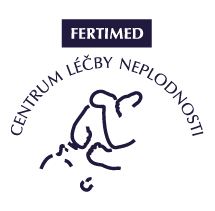